Spring
Camas Bulb
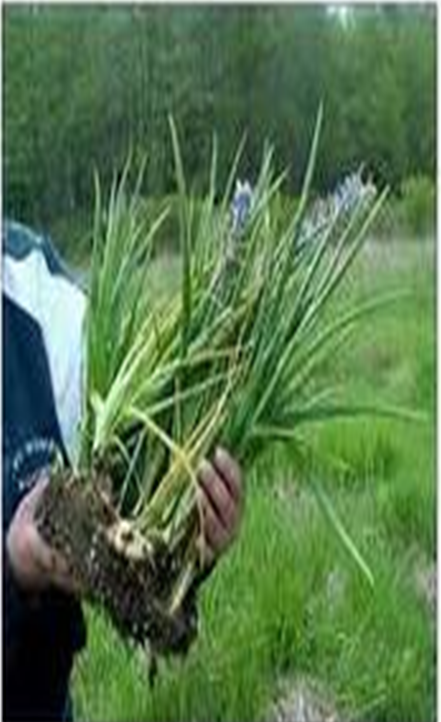 [Speaker Notes: Flower Earmarked in spring and go back in late/summer to fall for picking]
Eulachon
[Speaker Notes: Spring in north]
Miner’s Lettuce
[Speaker Notes: Later in season]
Stinging Nettle
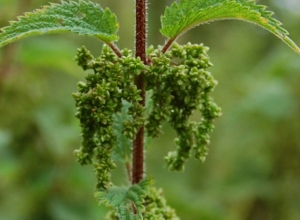 [Speaker Notes: Very first greens]
Wild Onion and Garlic
[Speaker Notes: Nodding onion or hooker onion (missing garlic) check in two books]
Lodgepole Pines
[Speaker Notes: Ate really thin slice of of inner bark]
Bird eggs
Salmonberry and Thimbleberry shoots
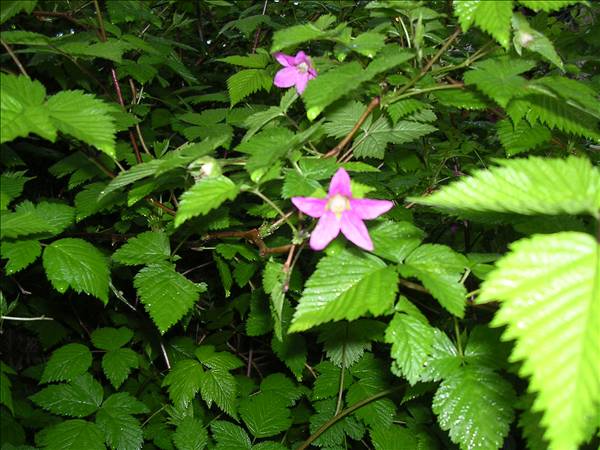 Cow Parsnips
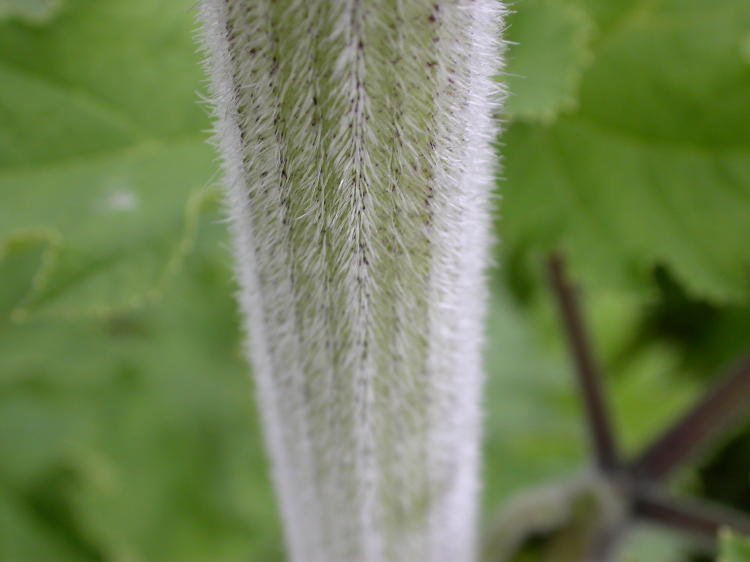 [Speaker Notes: Some parts are edible and some are not (read more)]
Oregon Grape Flower
[Speaker Notes: You can eat the flowers, they are tart.]
Cattails
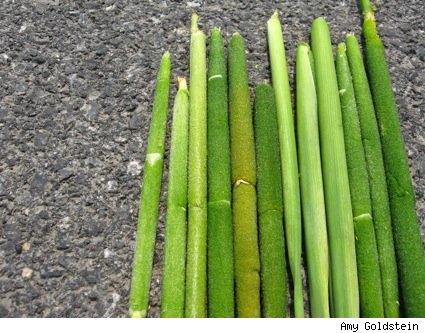 Hunting Duck Geese Swans
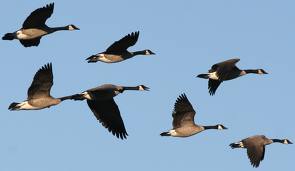 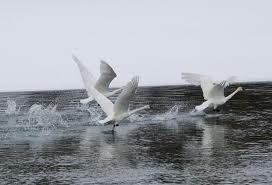 Herring Eggs
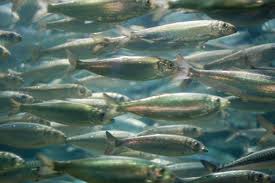 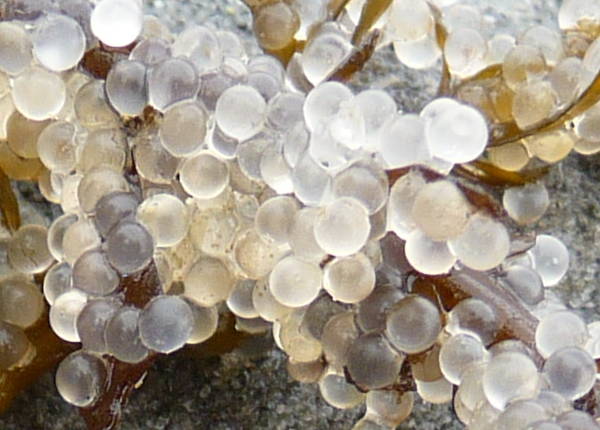 Seaweed gathering
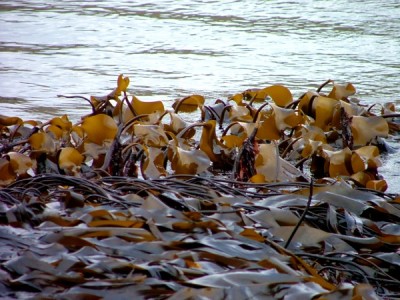 [Speaker Notes: Quite a few different kinds]
Sea Urchins
Seals, Whales
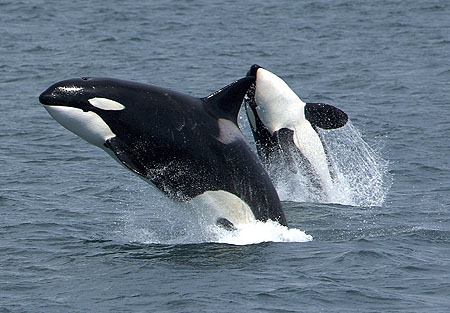 Clams
[Speaker Notes: (winter too) no red tide (always a source of food – that is why so many middens around)]
Summer
Fishing Cod and Halibut
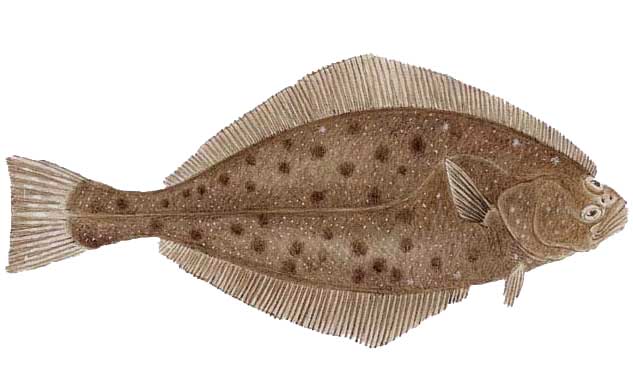 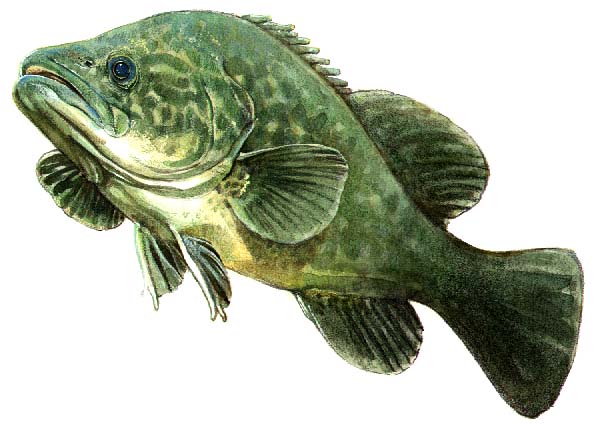 Camas bulb
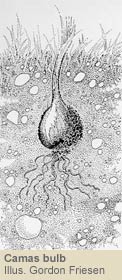 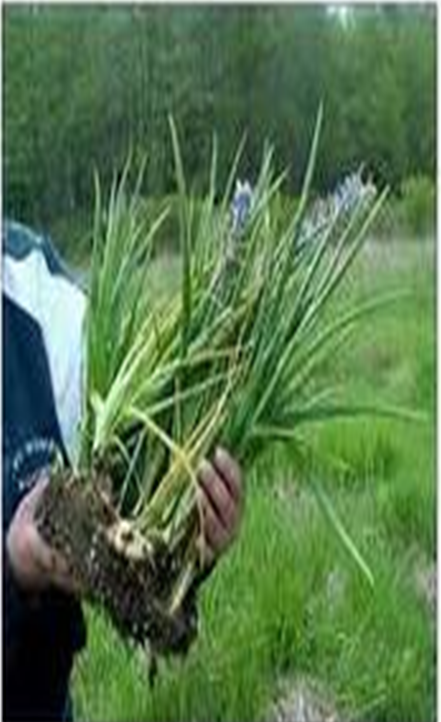 [Speaker Notes: Flower Earmarked in spring and go back in late/summer to fall for picking]
Seals, Sea Otters, Beavers
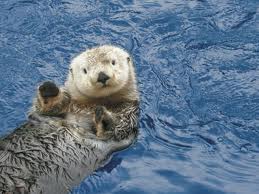 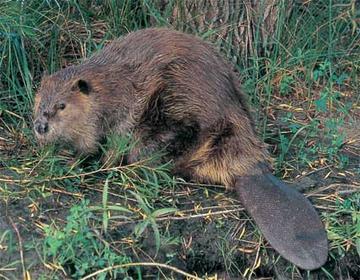 Birds Eggs
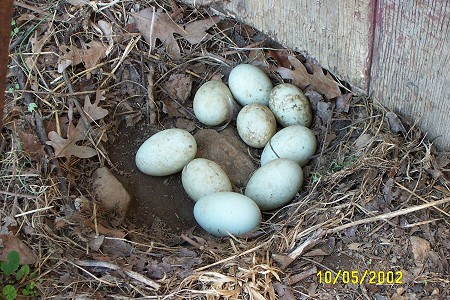 Salmonberries
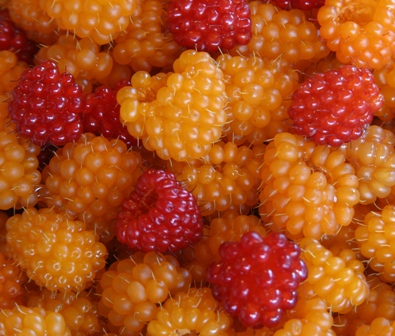 [Speaker Notes: Marked the beginning of the salmon fishing season (check fact)]
Thimbleberries
Blackberries
Huckleberries
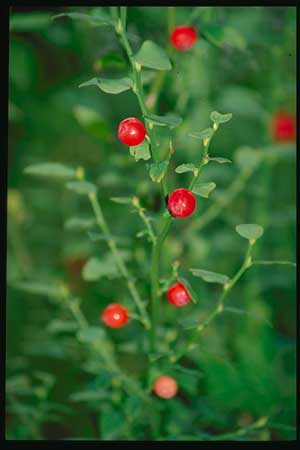 Oregon Grape
Salal Berries
Hazelnut
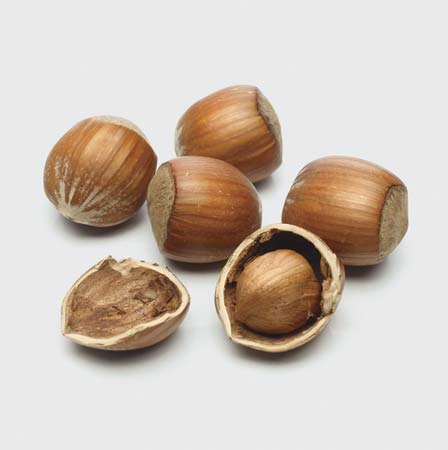 Crabapples
Clams
Mussels
Bear
Steelhead Salmon
Sockeye Salmon
Sturgeon Eggs
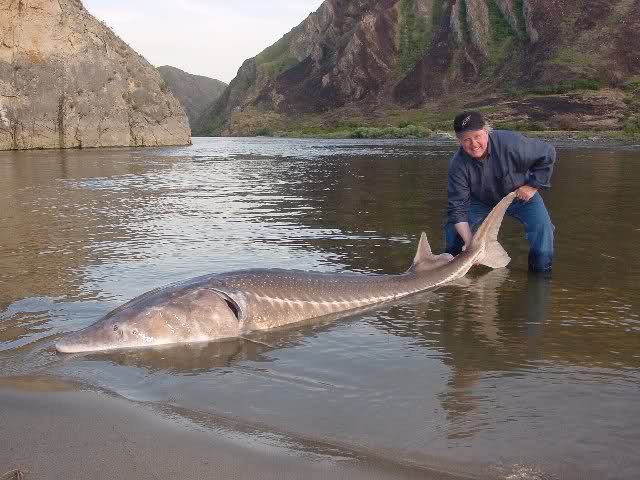 Chinook
Kinnikinnik
Fall
Crabapples
Hazelnuts
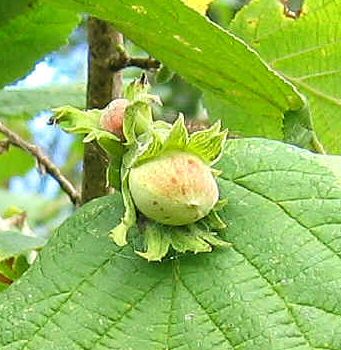 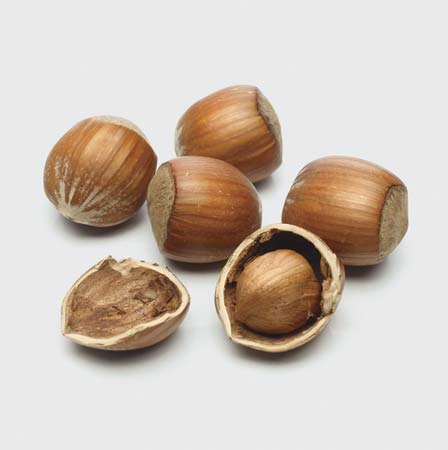 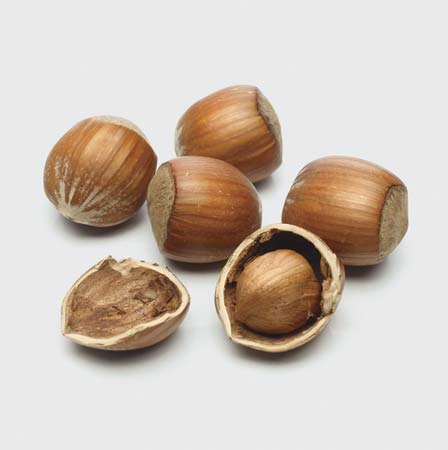 Hunting Elk, Bear, Deer
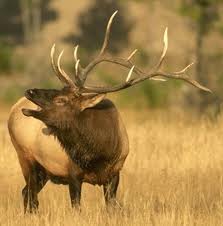 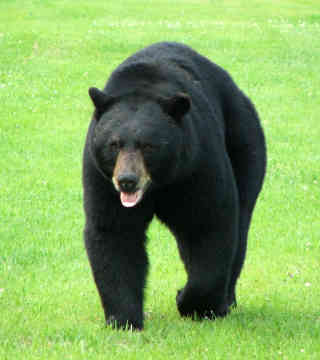 Waterfowl
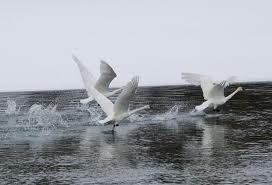 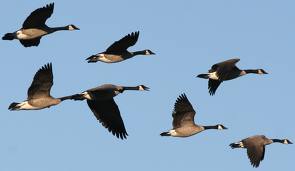 Cranberry
Swamp Potato
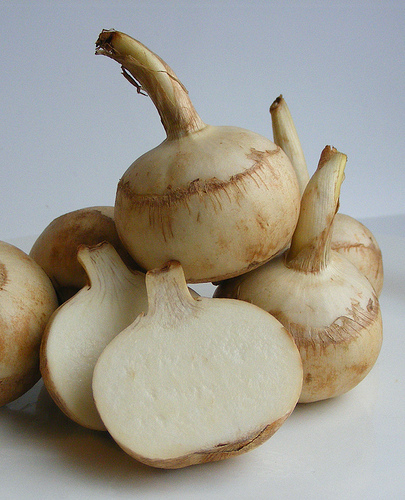 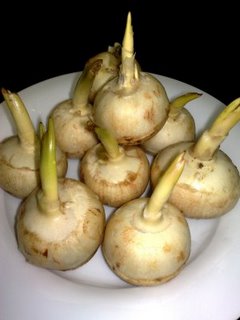 [Speaker Notes: arrowhead]
Berry Picking
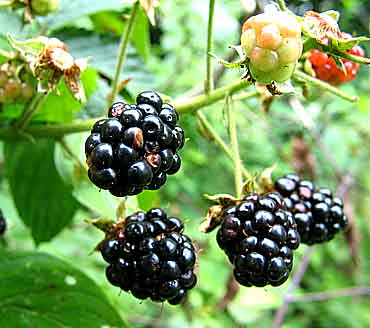 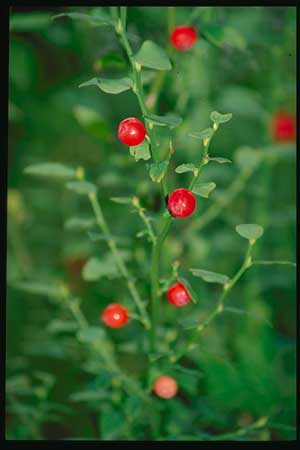 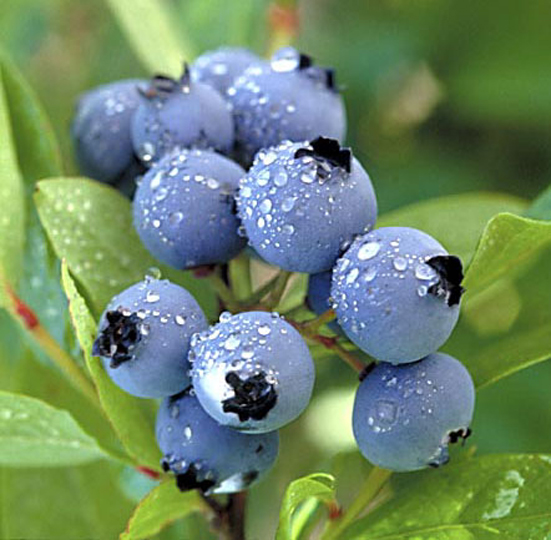 [Speaker Notes: Blackberry, blueberry, saskatoon]
Salal
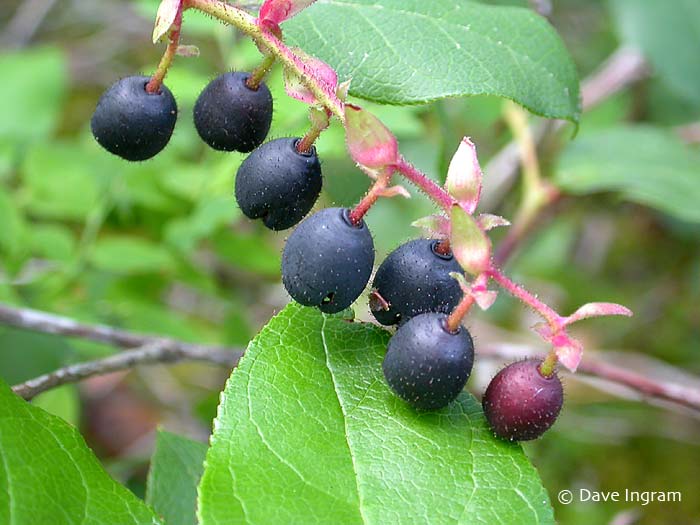 Oregon Grape
Winter
Dried seafood
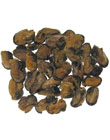 [Speaker Notes: Dried clams and mussels]
Hunting
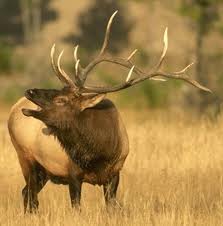 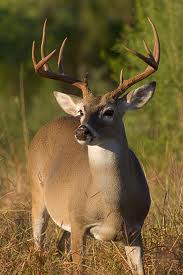 Salmon
[Speaker Notes: chinook]
Dried berries
Str
Waterfowl
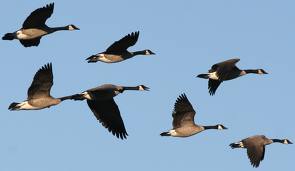 Salal Berry Cakes